Программа по поддержке детей сахарным диабетом первого типа«Площадка ДиаДети40»
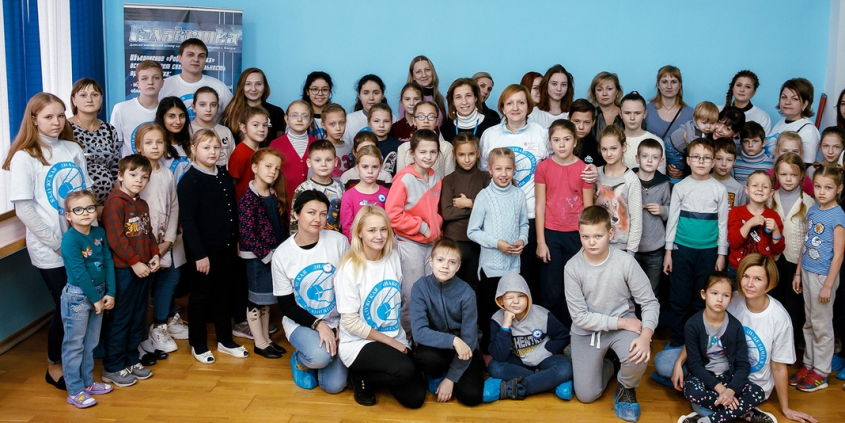 Руководители проекта – 
Мотова Елена Вячеславовна,  
 Бауэр Людмила Сергеевна
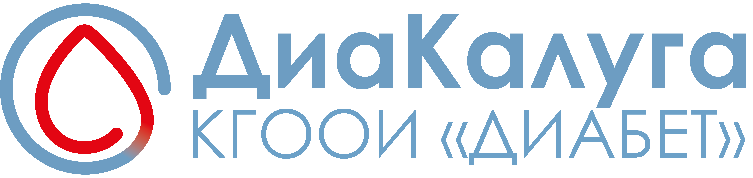 Калужская городская общественная организация инвалидов "Диабет" (КГООИ «Диабет») с 1998 года оказывает содействие в медико-социальной адаптации, защите прав и законных интересов людей с сахарным диабетом (СД), осуществляет просветительскую работу, распространение информации по лечению сахарного диабета, профилактике.

Наш опыт: 
- Фестиваль «Вместе против диабета»
-  Всероссийский конкурс «Диабет – важно знать» 
-   Фотовыставка «О чем чувствую» (герои люди с диабетом)
Запущен флэш-моб в сетях интернет
"Равный - равному" ( показал положительный эффект http://rda.org.ru/doc/otchetMOpeertopeer.htm)
Мероприятия по социализации детей с диабетом. 


Нас можно найти в сети: 
https://vk.com/diadetikaluga 
youtube - https://www.youtube.com/channel/UCIty-dFHAp4GsjjbDbOp.. Instagram - @diafamily40
тел. 8 910 604 13 01 Мотова Елена Вячеславовна, 
89605219292 Бауэр Людмила Сергеевна. 
Email: February-93@rambler.ru
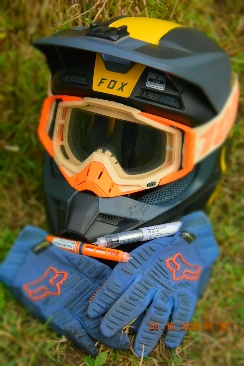 География проекта
32 246 чел – больны диабетом второго типа старше 40 лет.

1909 чел – больны диабетом первого типа в возрасте от 0 до 40 лет ( из них 300 детей до 18 лет). 

33155 чел – 3% населения Калужской обрасти болеют ДИАБЕТОМ
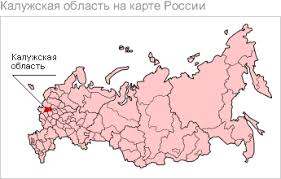 Целевая аудитория
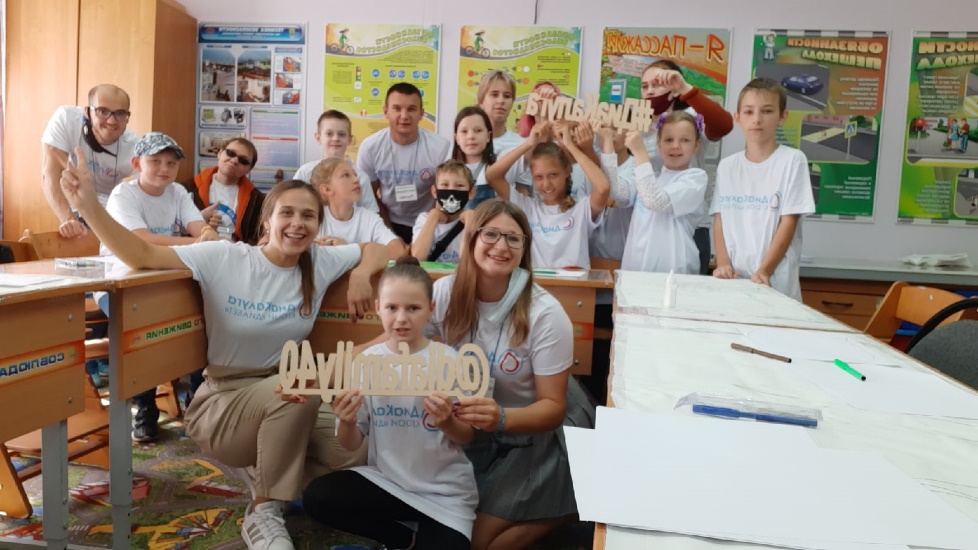 20-50 детей  
с сахарным диабетом  и их родители
Период реализации проекта – с сентября 2021г   по сентябрь 2022года 
Место реализации - Калуга
Проблемы проекта
Проблемы
Более 60% не компенсируют диабет
Более 40 тыс. человек  больных диабетом
Нет лагерных смен  и площадок для  детей с СД
В многих школах нет постоянно работающего медицинского кабинета.
Нет сопровождения и наставничества
Нет психологической помощи
Большинство взрослых с диабетом не следят за свои здоровьем
Педагогический состав не знает что такое диабет.
Недостаточное медицинское обеспечение
ОСЛОЖЕНЕНИЯ